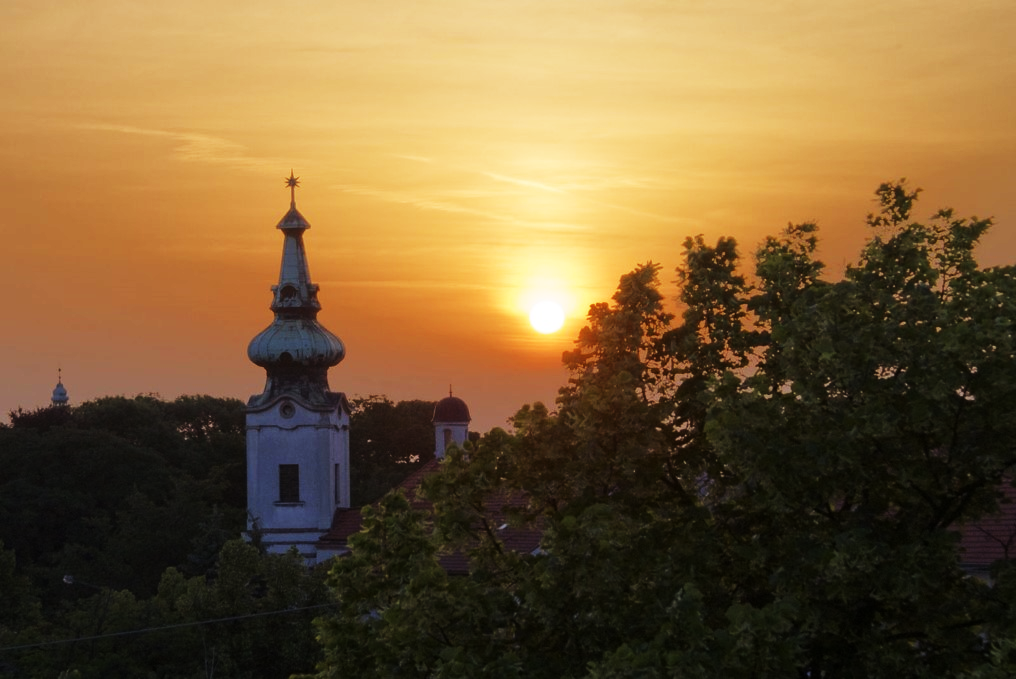 Soproni Református Egyházközség:

Református
hit- és erkölcstan
tanítása

(Sopron és környéke,
a Fertő-tó térsége, valamint Kapuvár és környéke)
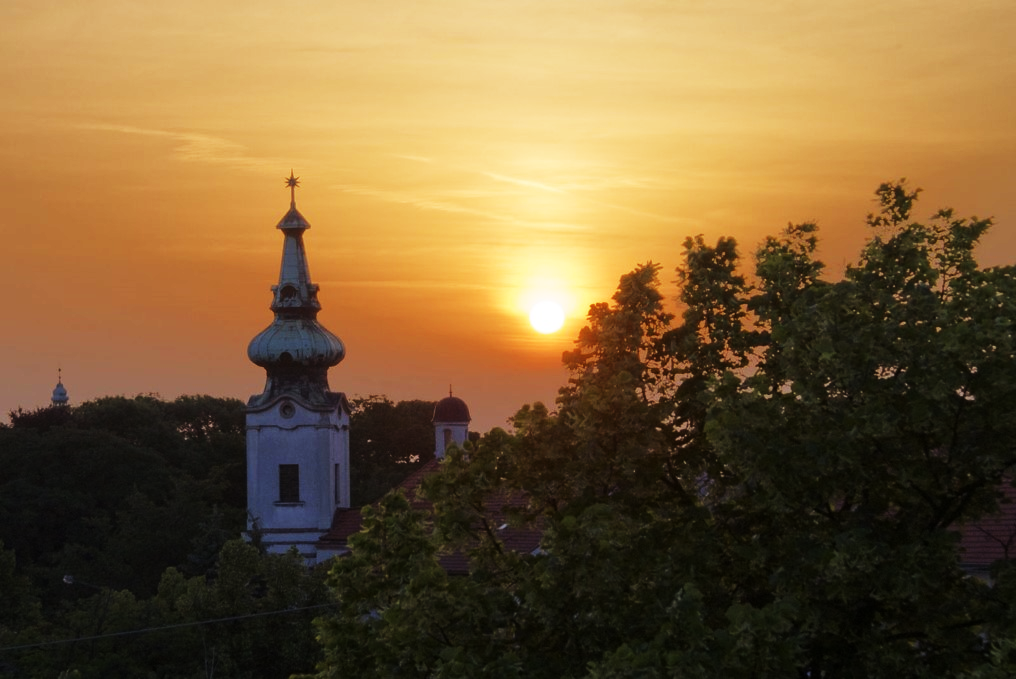 Áldás, békesség! 

Szeretettel köszöntjük
az érdeklődő Szülőket
és Gyermekeket!
Ezzel a rövid bemutatóval szeretnénk Önöknek elmondani, hogyan tudják beíratni gyermekeiket
református hit- és erkölcstanra (röviden „hittanra”).
Kedves Szülők!
Jézus mondja: 

„Engedjétek hozzám jönni
a kisgyermekeket,
és ne akadályozzátok őket,
mert ilyeneké az Isten országa.”

Márk evangéliuma 10,14
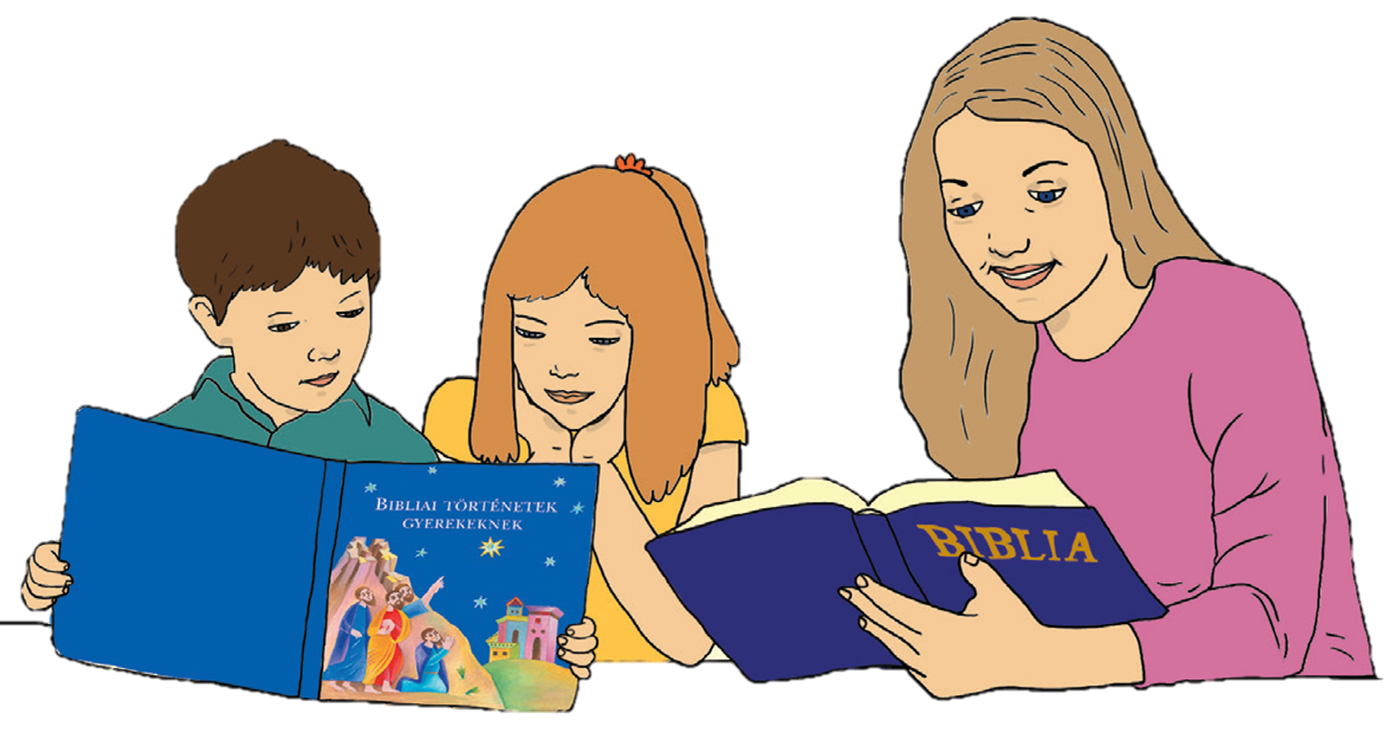 Mint ismeretes, az 1-8. osztályos gyermekük számára kötelező módon választhatja
a REFORMÁTUS HIT- ÉS ERKÖLCSTAN tantárgyat.
Információk szülőknek
Teendők református hit- és erkölcstan tantárgy választása esetén
Ha a gyermek
1. osztályos lesz:

Beiratkozáskor 
adatlap segítségével
írásban jelezzék igényüket
az iskolának.
Ha a gyermek
2-8. osztályos lesz,
és eddig nem járt református hittanra:

Május 20-ig írásban kell az iskola vezetőségének
jelezni a református hitoktatásra való jelentkezés szándékát.
A „Szülői nyilatkozat 2021/2022. tanévre” c. kitöltendő adatlapot letölthetik egyházközségünk honlapjáról is, IDE kattintva!
Kérdései esetén a következő elérhetőségen
talál meg bennünket:
Vladár Gábor lelkipásztor
Soproni Református Egyházközség
9400 Sopron, Deák tér 2.
99/523-308
E-mail cím: reformatus.sopron@gmail.com
Honlapunk: sopron.refdunantul.hu
Miért a református hit- és erkölcstan?
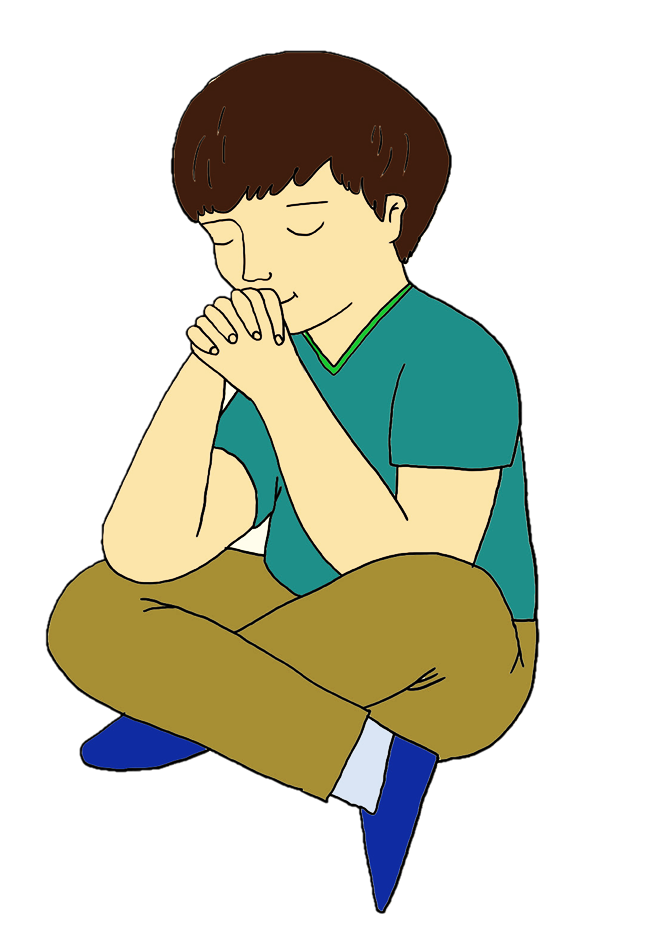 „Mindenkinek van értékrendje, csak az a kérdés,
hogy milyen életet formálnak.” 

(John C. Maxwell, keresztyén író)
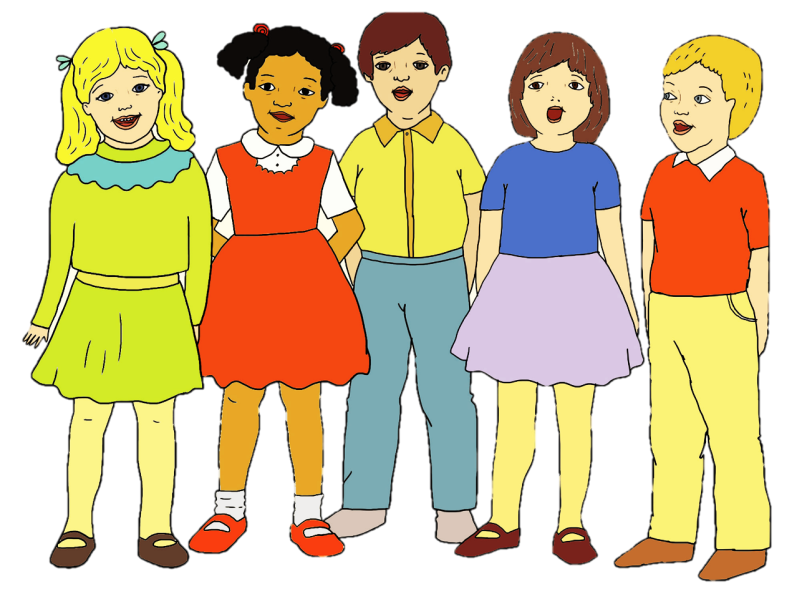 A református hit- és erkölcstan
Isten Igéje alapján maradandó értéket, 
keresztyén értékrendet közvetít a gyermekek és fiatalok számára. Hisszük, hogy ez az értékrend segít számukra eligazodni változó világunkban,
és helyes döntéseket meghozni életük során.
Ahogyan  a nevében is benne van, a hit- és erkölcstan órák legfőbb célja:
a gyermek keresztyén hitre nevelése,
megismerje Isten Igéje által Isten gondviselő és megváltó szeretetét,
és a gyülekezet közösségében fedezze fel élete célját és értelmét. 

Hitben nevelődni ugyanis a gyülekezet, az istentisztelet közösségében lehet a legteljesebben. Ezért hittanosainkat nagy szeretettel várjuk a református istentiszteleteinkre, hittanos táborainkba, kirándulásokra és más, számukra szervezett gyülekezeti összejövetelekre, programokra.
De a református hit- és erkölcstan több,mint erkölcstan, mint annakaz elsajátítása,hogy mit szabadés mit nem,mi jó és mi rossz.
Kiket várunk?
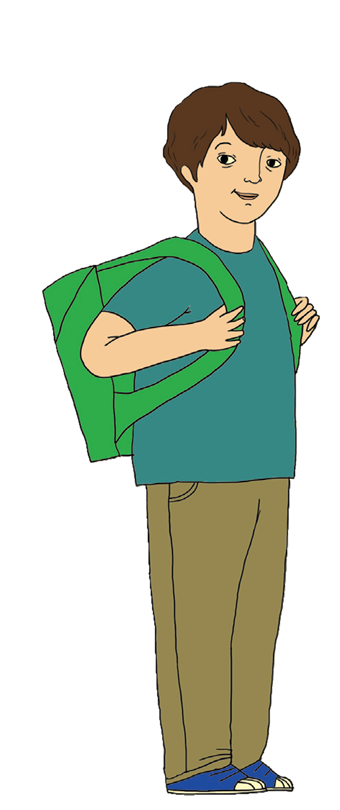 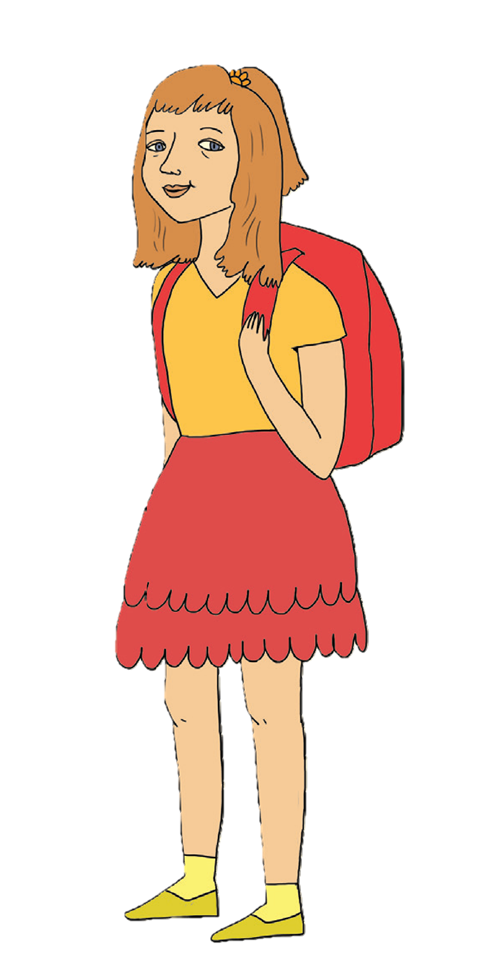 Az 1. osztálytól kezdődően várunk minden olyan tanulót, akiket szüleik református hitben szeretnének nevelni. 

Ha a gyermek nincs megkeresztelve, az nem akadály. A szülőkkel egyeztetve felkészítjük a gyermekeket a keresztelőjükre.

Minden megkeresztelt gyermeket 7. osztályos korától várunk az egyéves konfirmációi előkészítőnkre.
Mi történik egy hittanórán?
IDE kattintva egy alsó tagozatos hittanórába tekinthetünk bele.
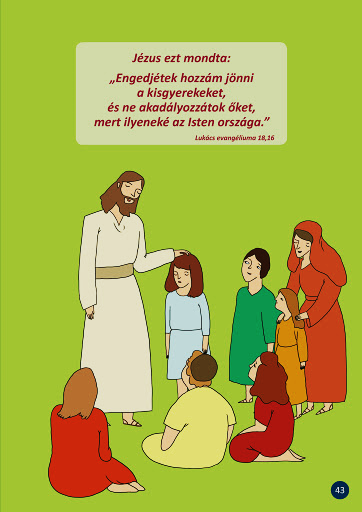 IDE kattintva egy felső tagozatos hittanórába tekinthetünk bele.
IDE kattintva a hittanórai erkölcsi nevelésről hallhatnak.
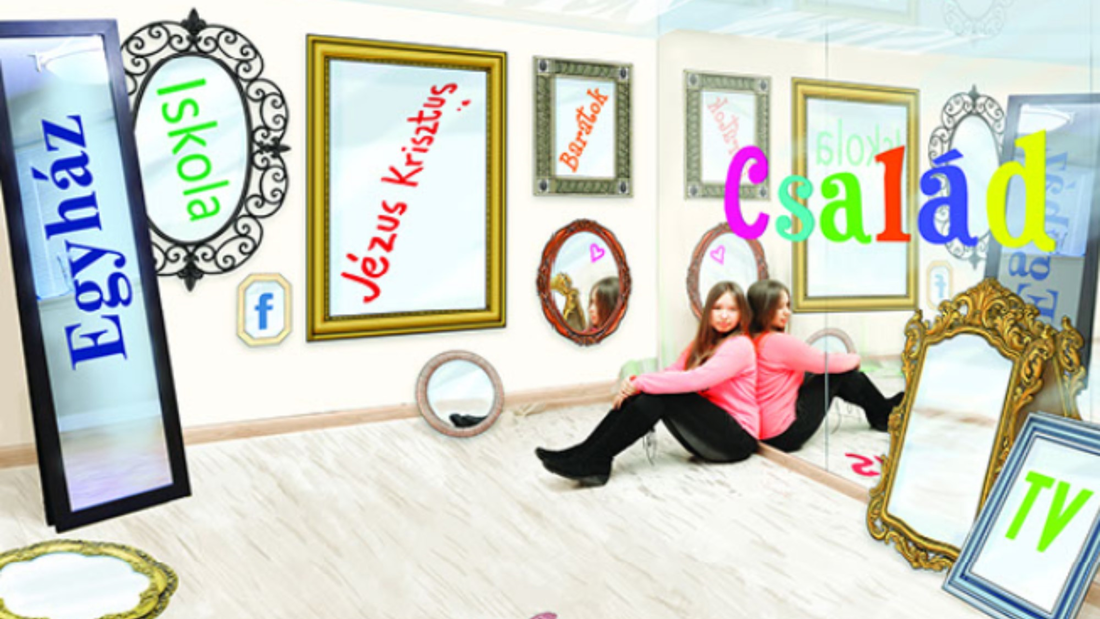 IDE kattintva az 1. osztályos digitális hittankönyv leckéit láthatják.
További információk a hittan.info oldalon!
Kedves Szülők és Gyermekek! 

Köszönjük az érdeklődésüket!
Szeretettel várjuk gyermeküket
a református hittanórákon. 
Elérhetőségünk ismételten:
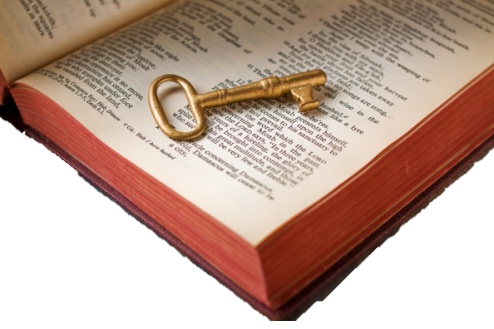 Vladár Gábor lelkipásztor
Soproni Református Egyházközség
9400 Sopron, Deák tér 2.
99/523-308
E-mail cím: reformatus.sopron@gmail.com
Honlapunk: sopron.refdunantul.hu
Áldás, békesség!